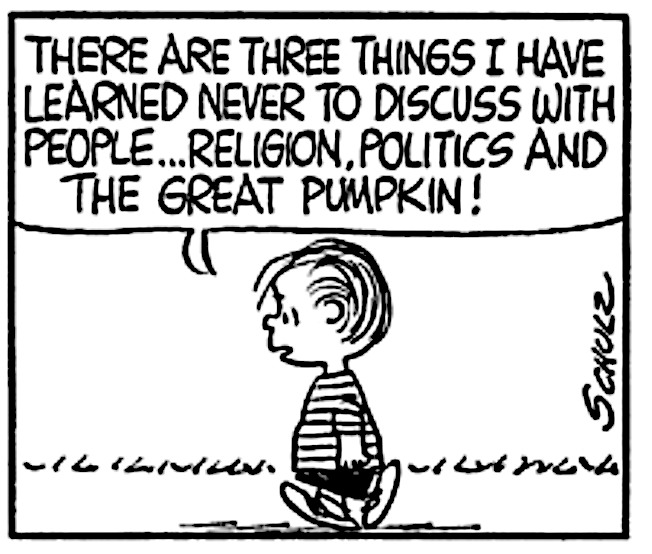 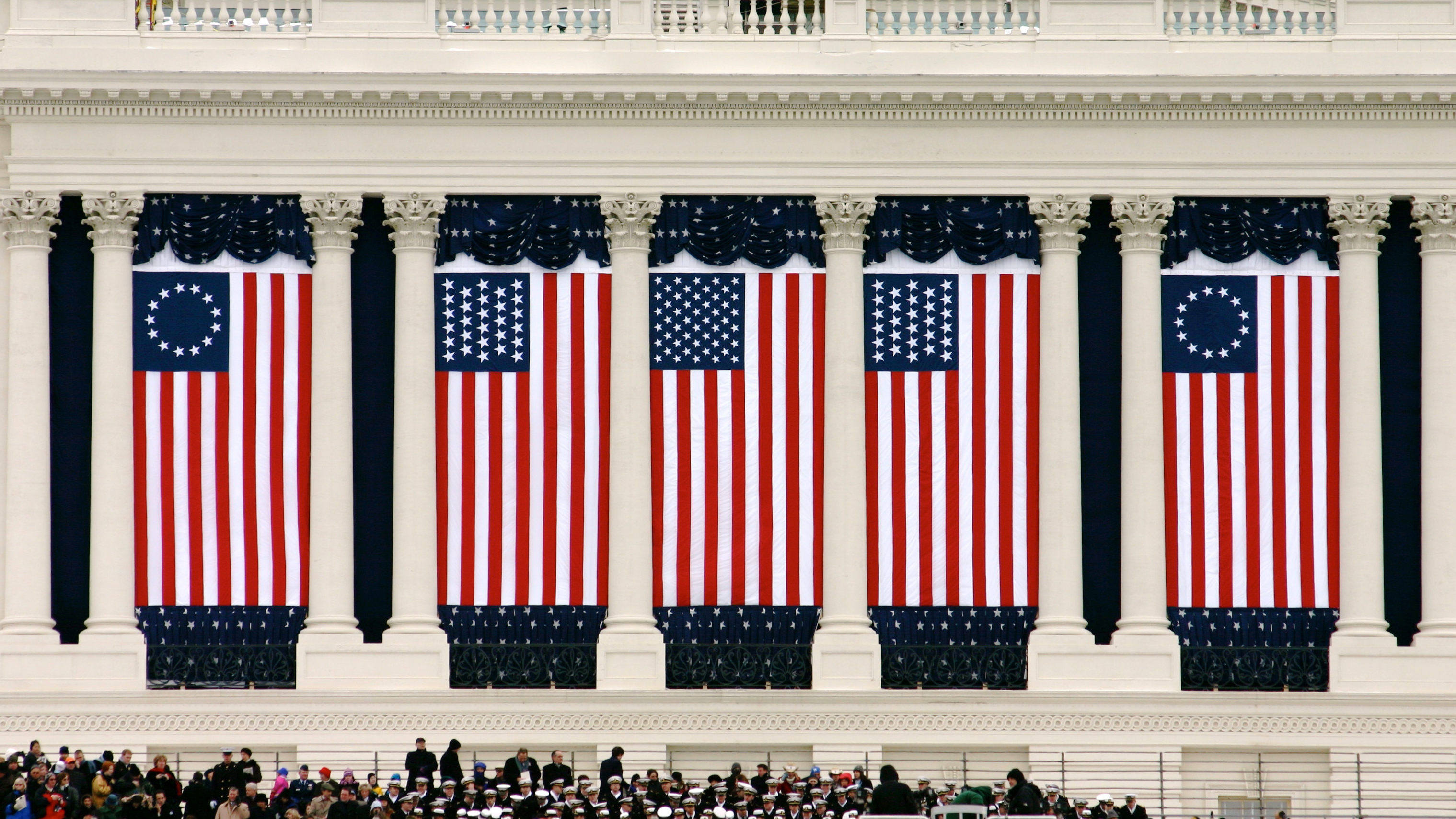 Politics
A Sojourner’s Perspective
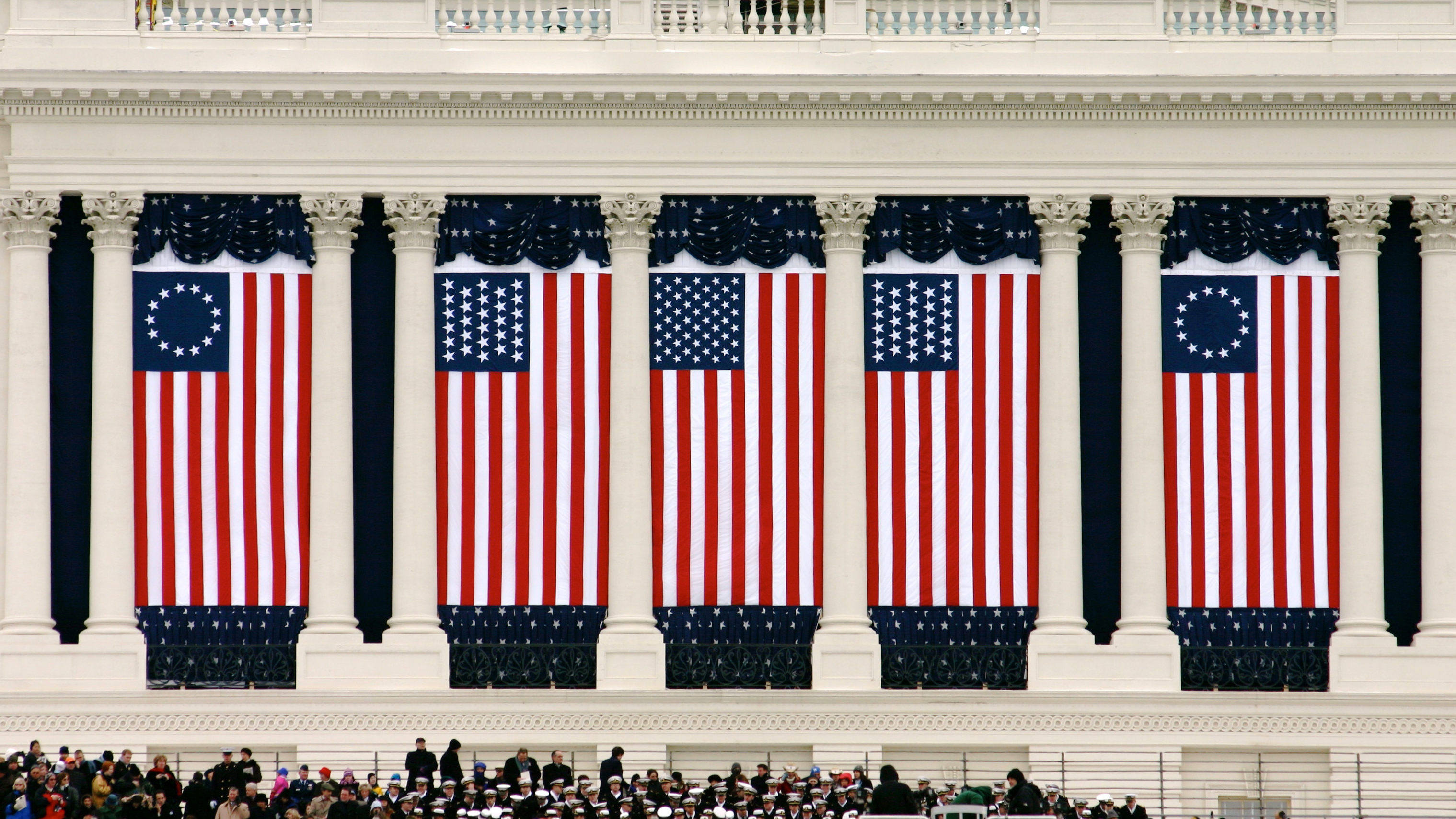 Time
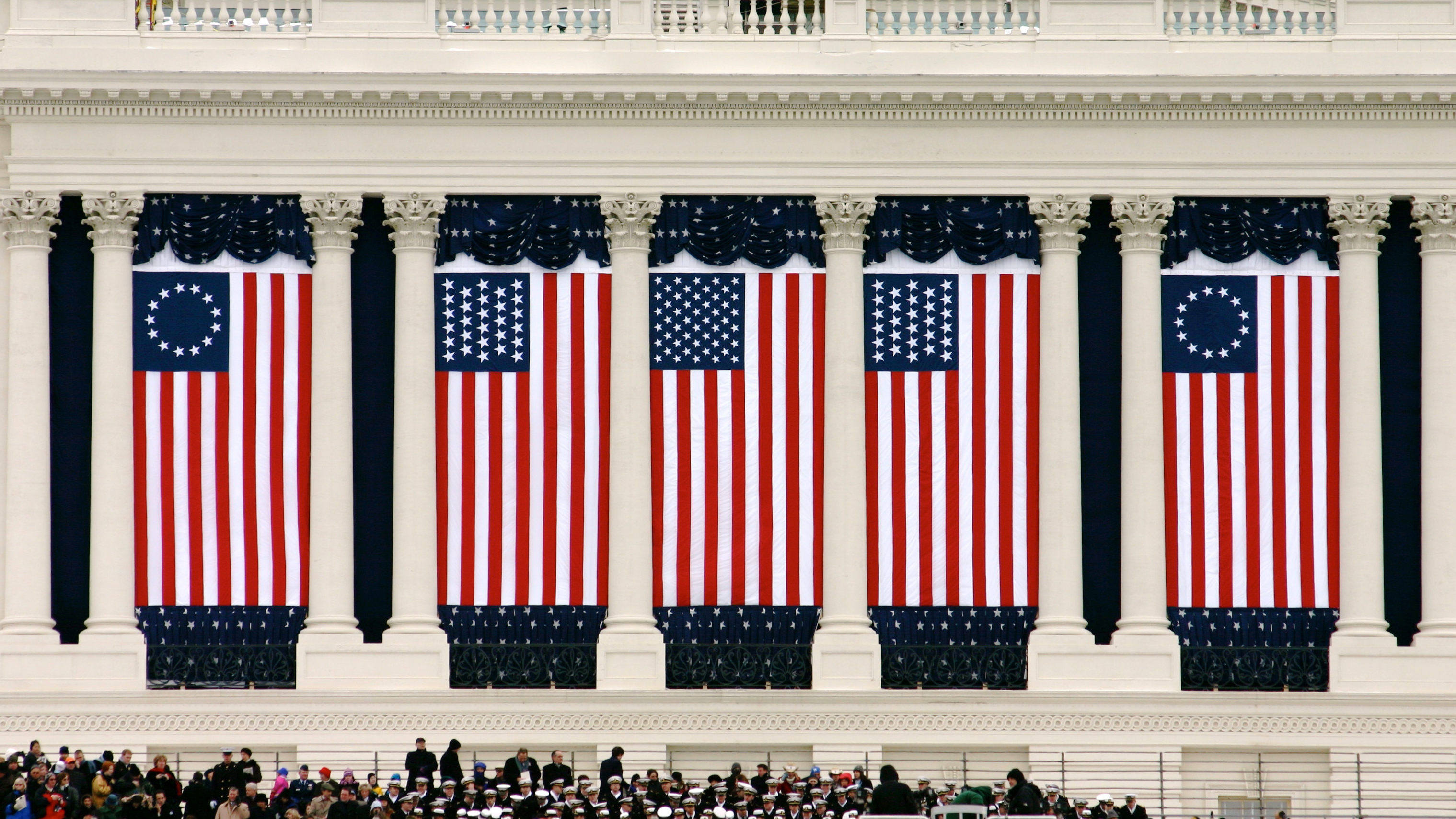 See then that you walk circumspectly, not as fools but as wise, redeeming the time, because the days are evil.
Ephesians 5: 15
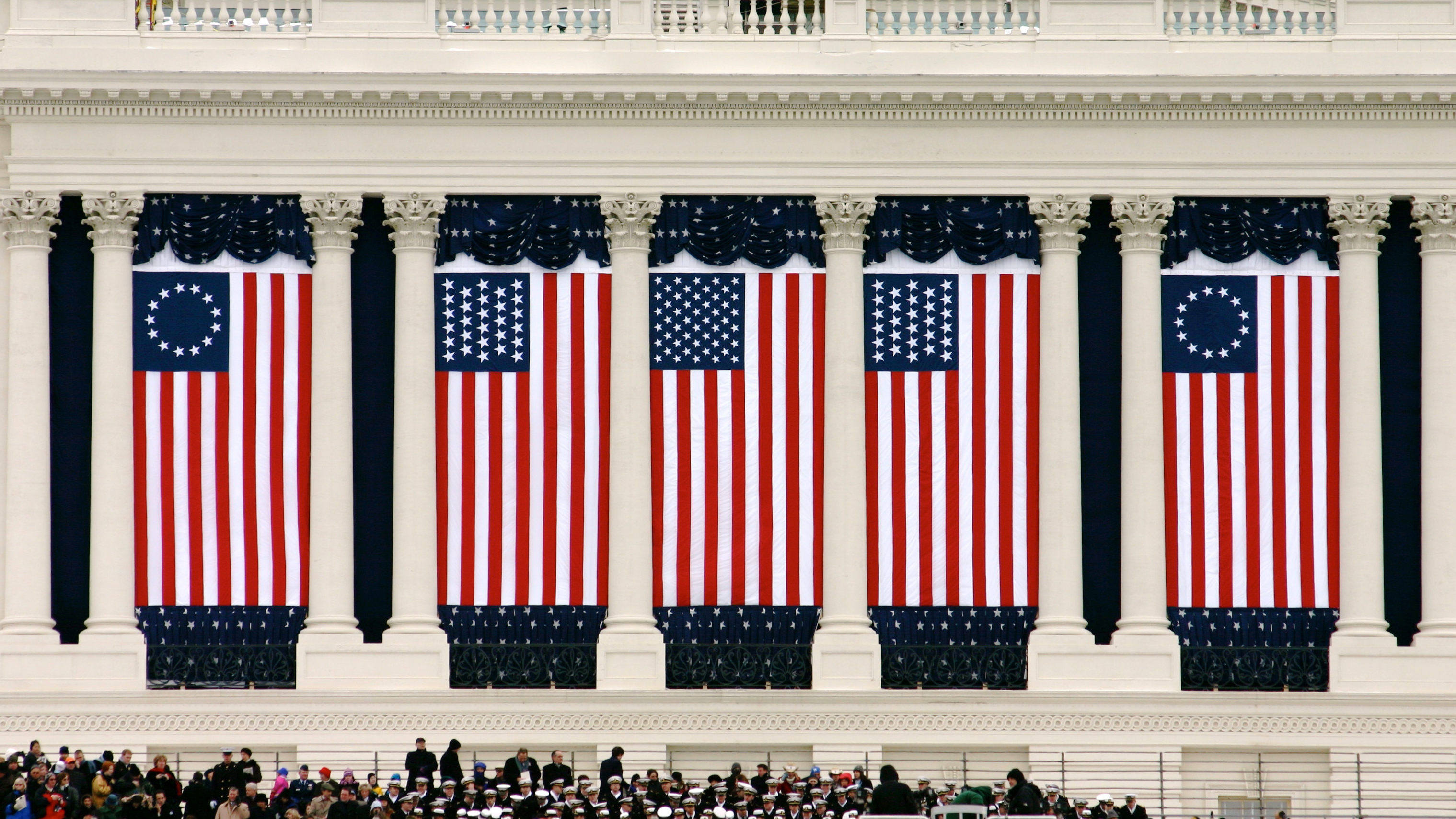 What is your life? For you are a mist that appears for a little time and then vanishes.
James 4:14
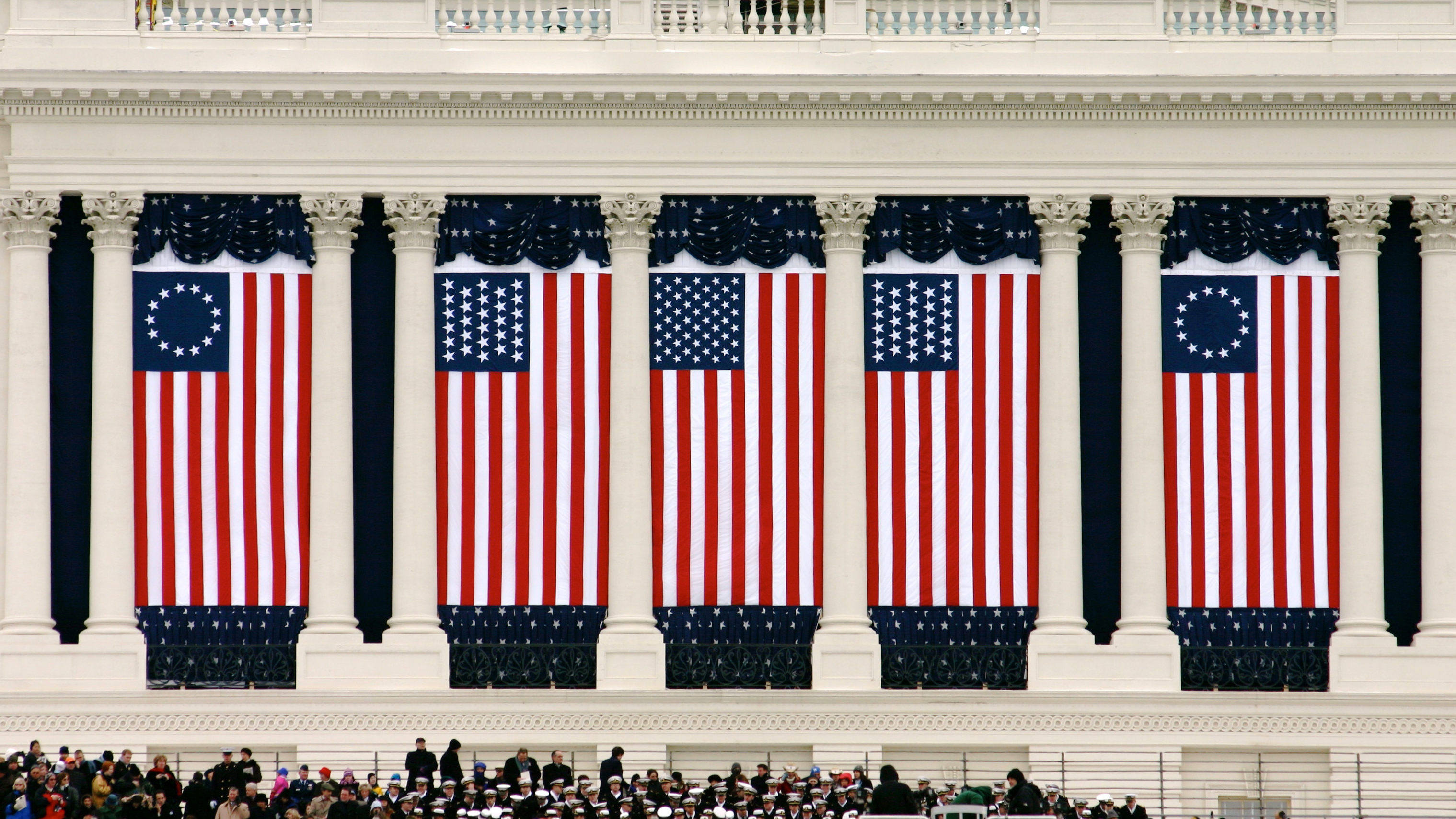 But the day of the Lord will come as a thief in the night, in which the heavens will pass away with a great noise, and the elements will melt with fervent heat; both the earth and the works that are in it will be burned up.
2 Peter 3:10
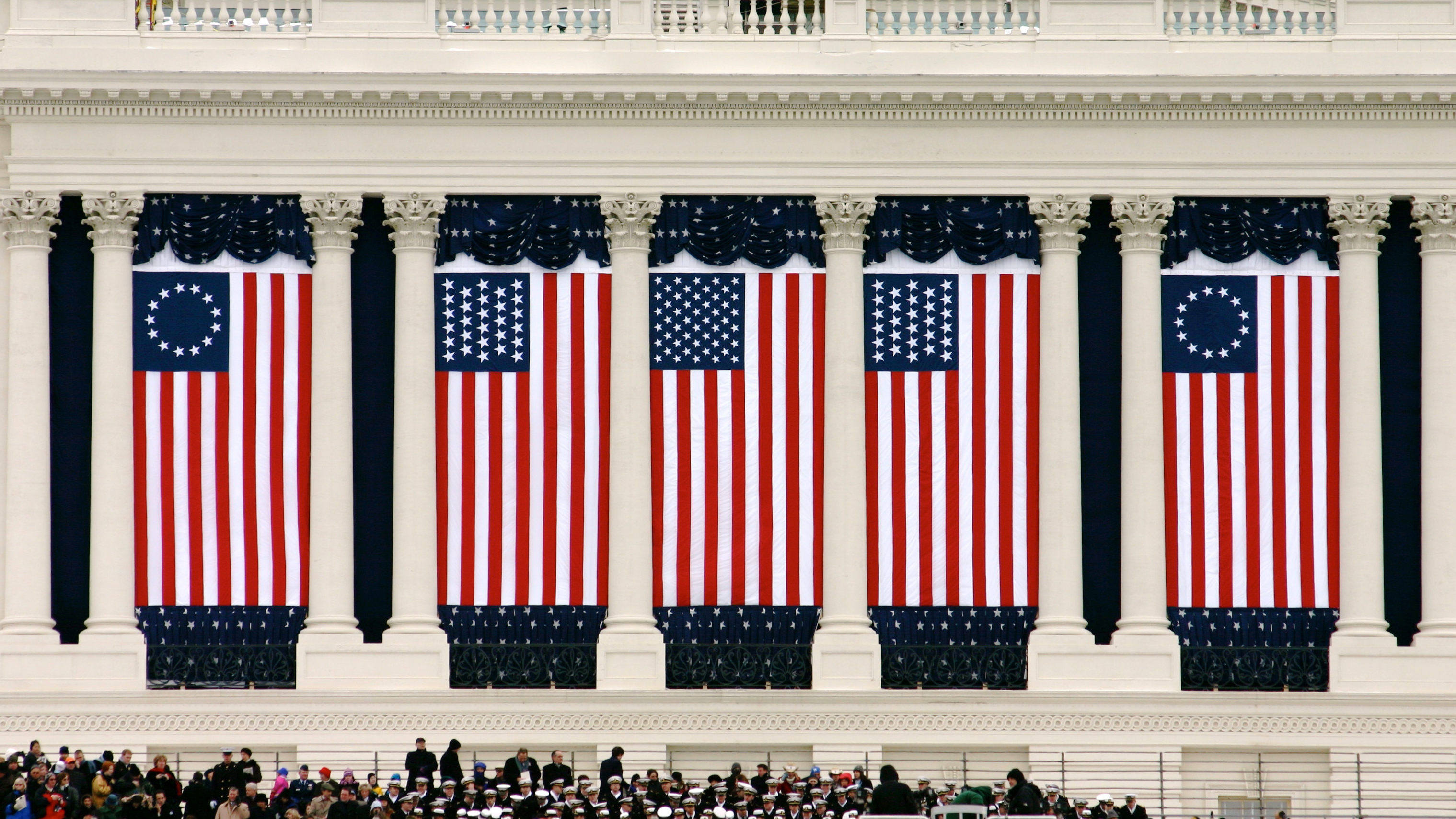 TimeIdentity
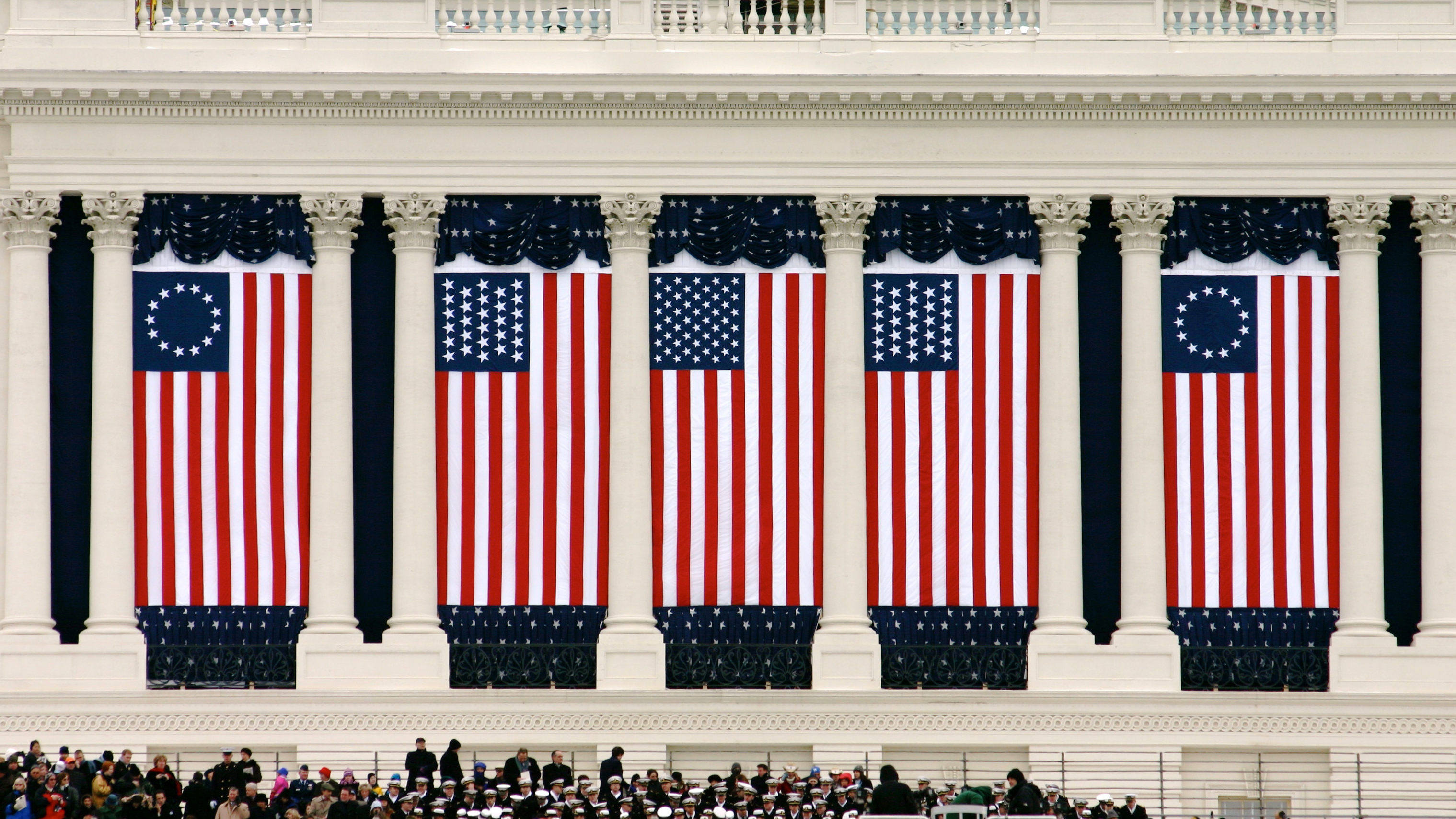 It is no longer I who live, but Christ lives in me.
Galatians 2:20
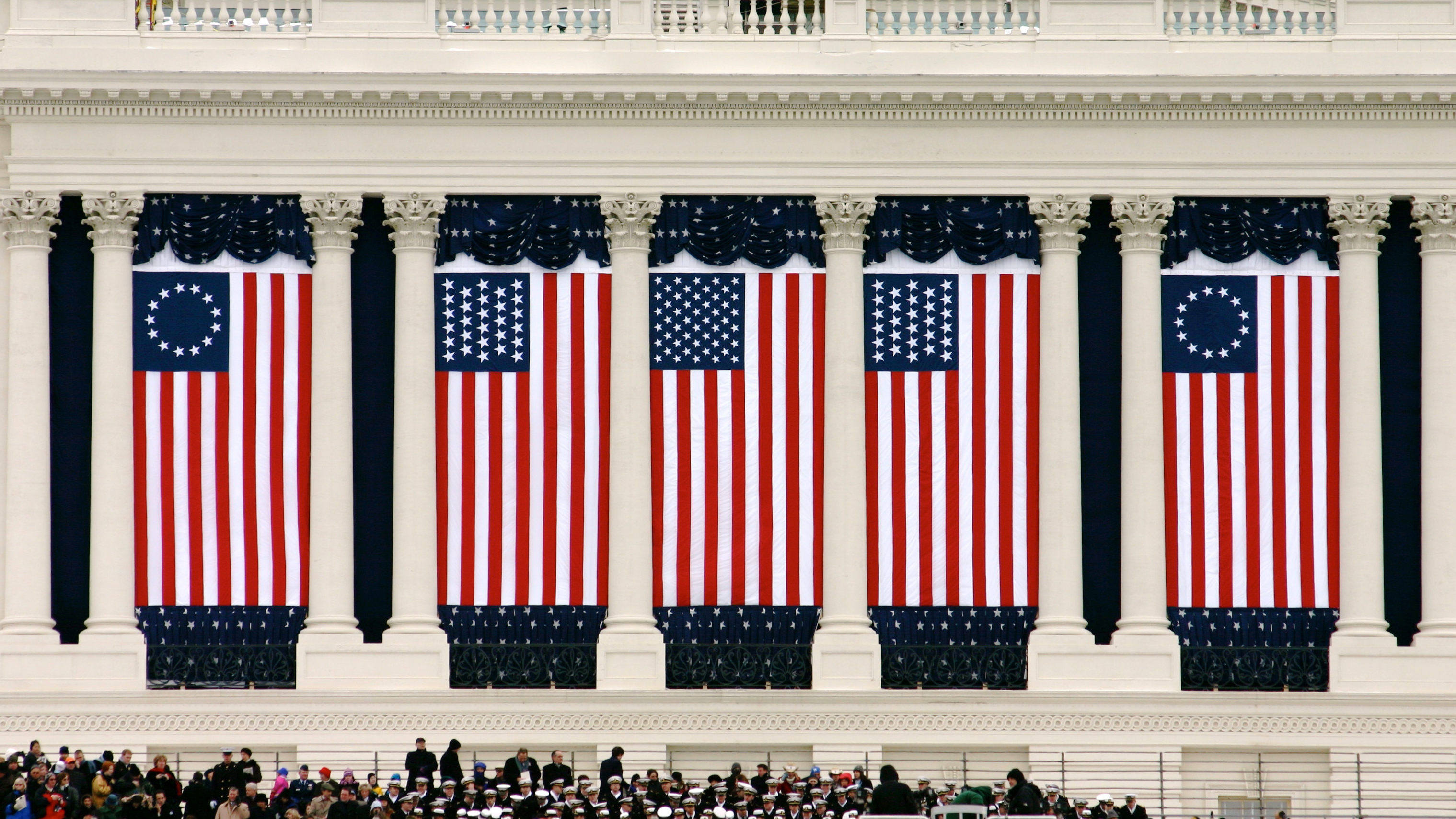 You are not your own, for you were bought with a price.
1 Corinthians 6:19–20
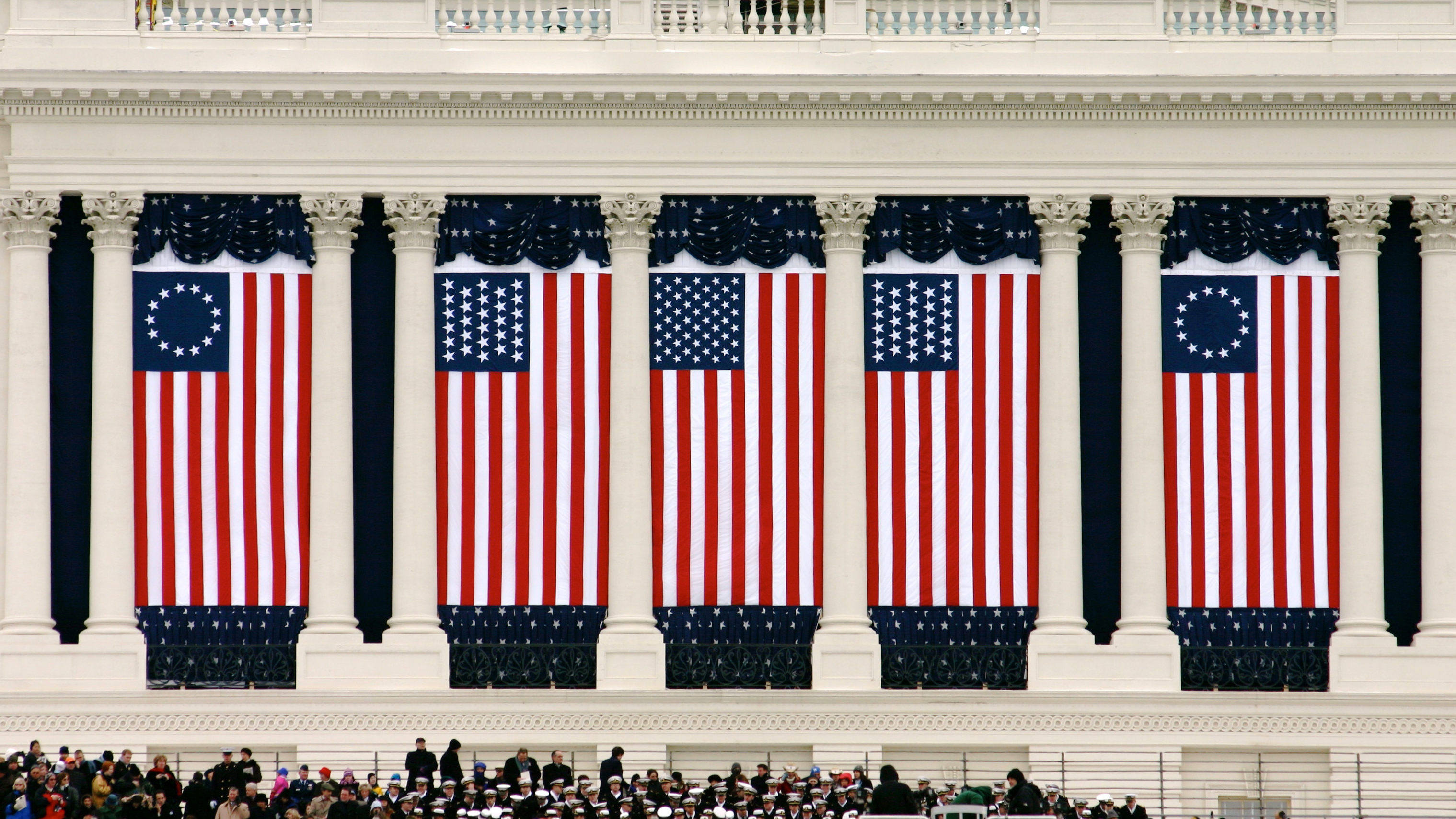 …for he has said, “I will never leave you nor forsake you.”
Hebrews 13:5
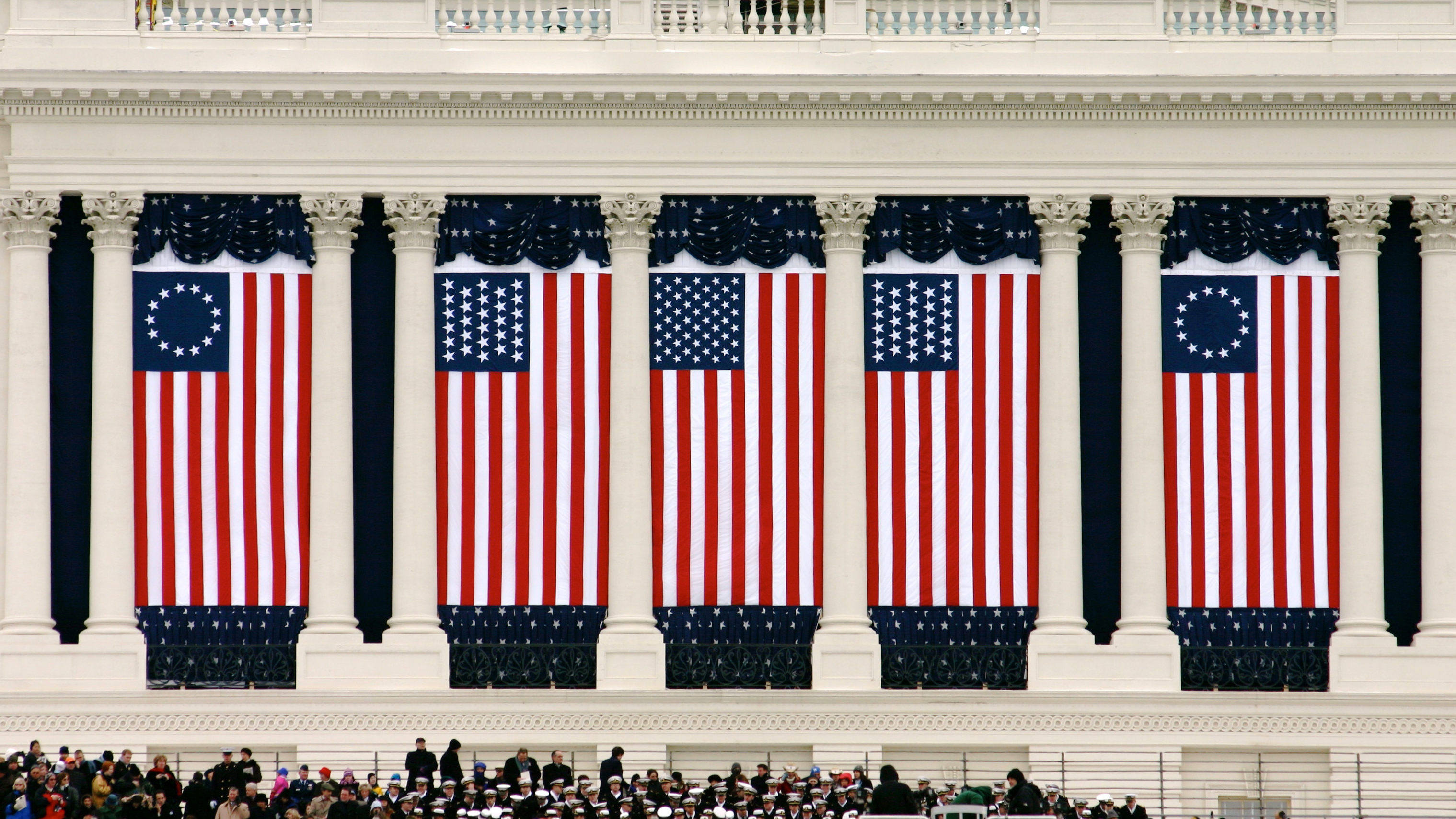 Peace I leave with you; my peace I give to you.
John 14:27
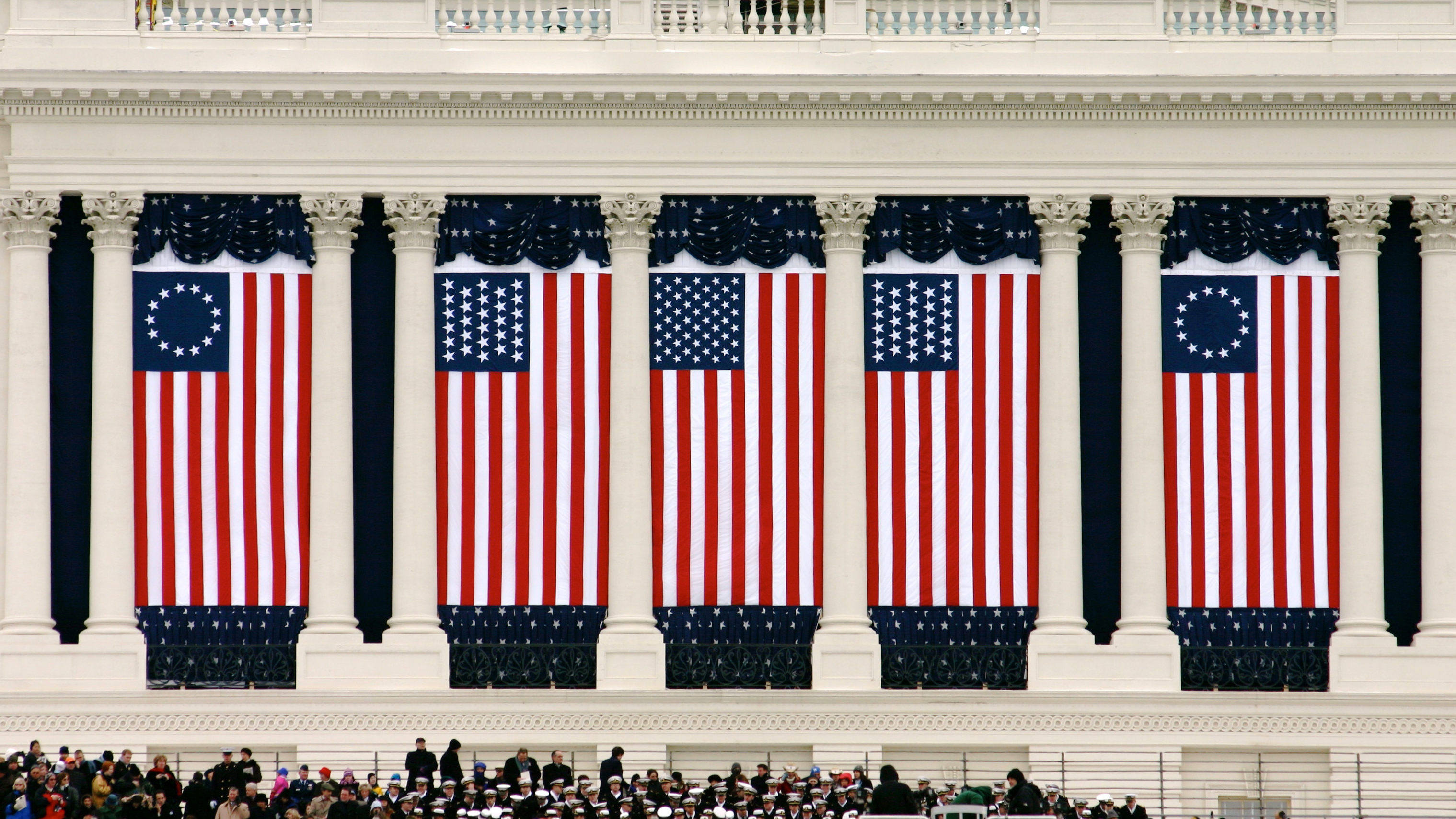 See what kind of love the Father has given to us, that we should be called children of God;…
1 John 3:1
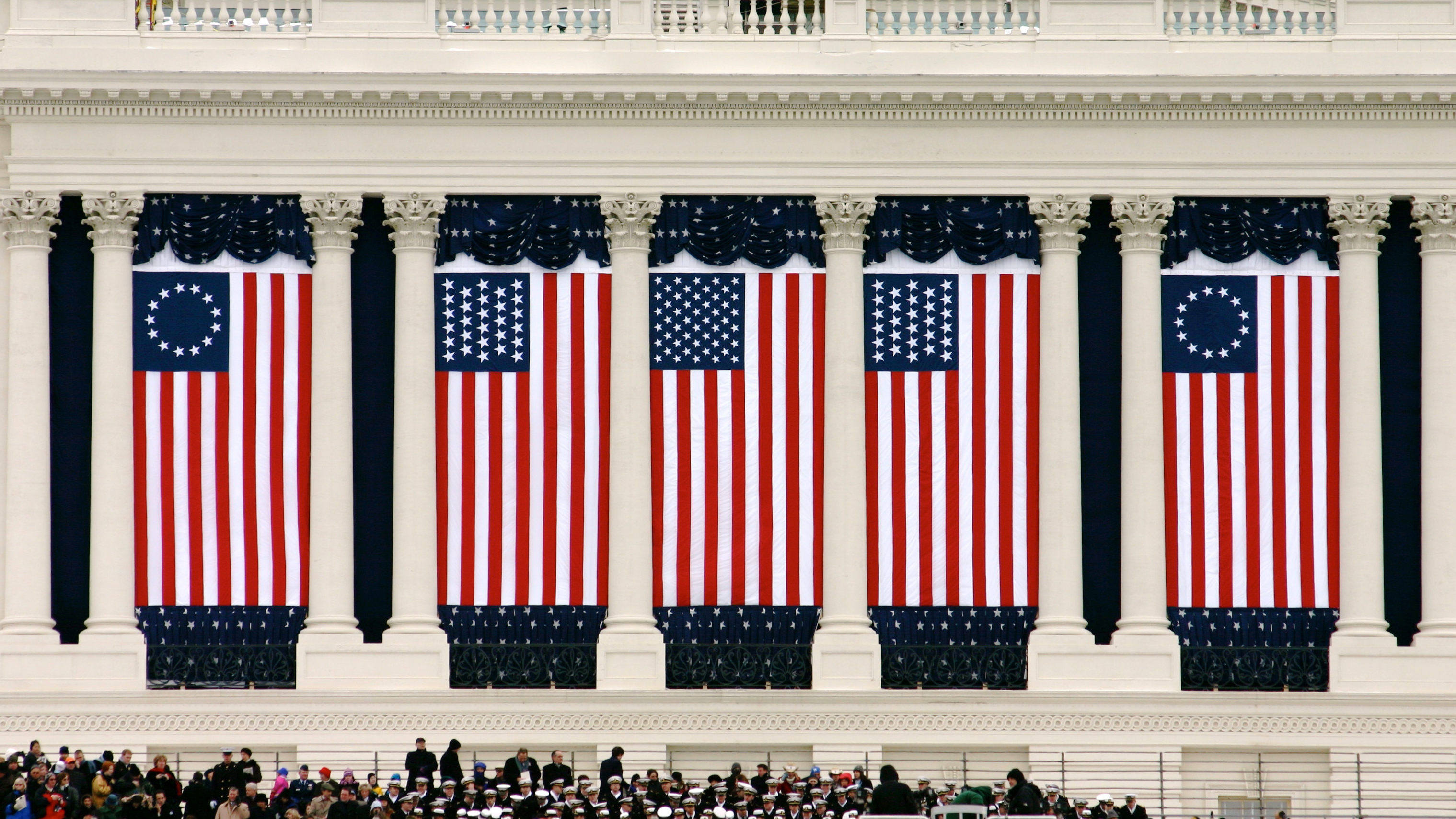 TimeIdentityCitizenship
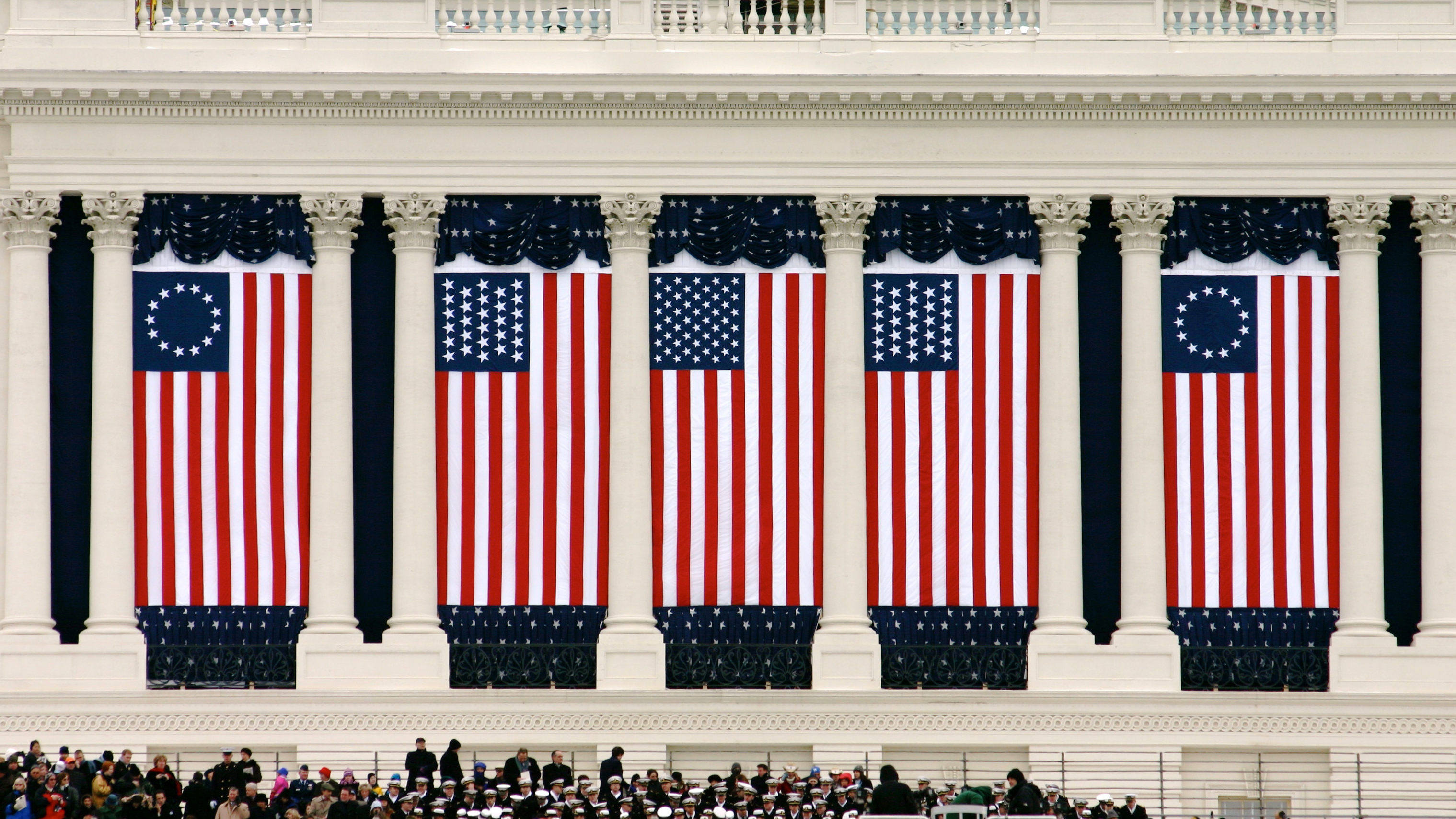 My Kingdom is not of this world…
John 18:36
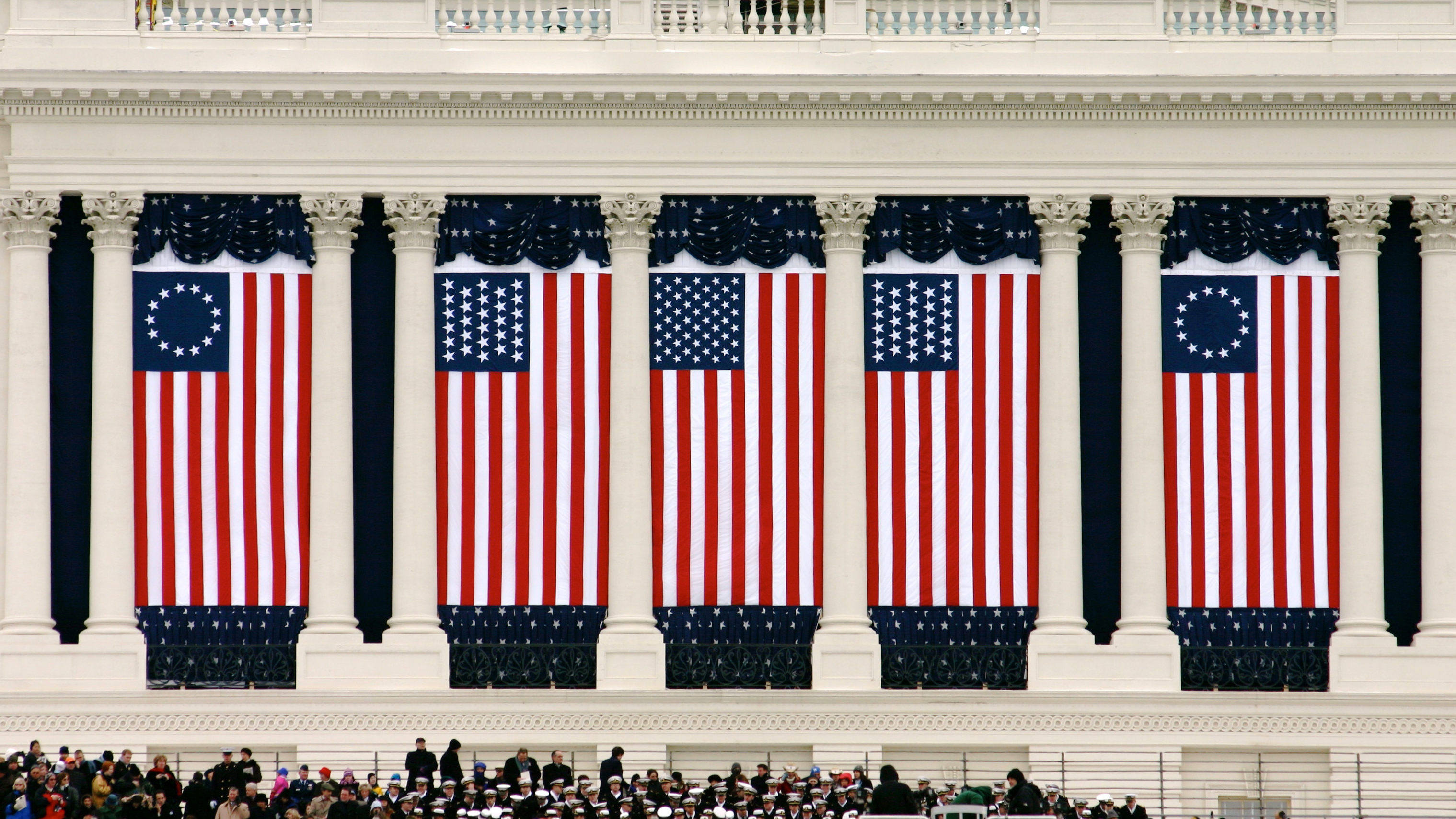 But our citizenship is in heaven...
Philippians 3:20
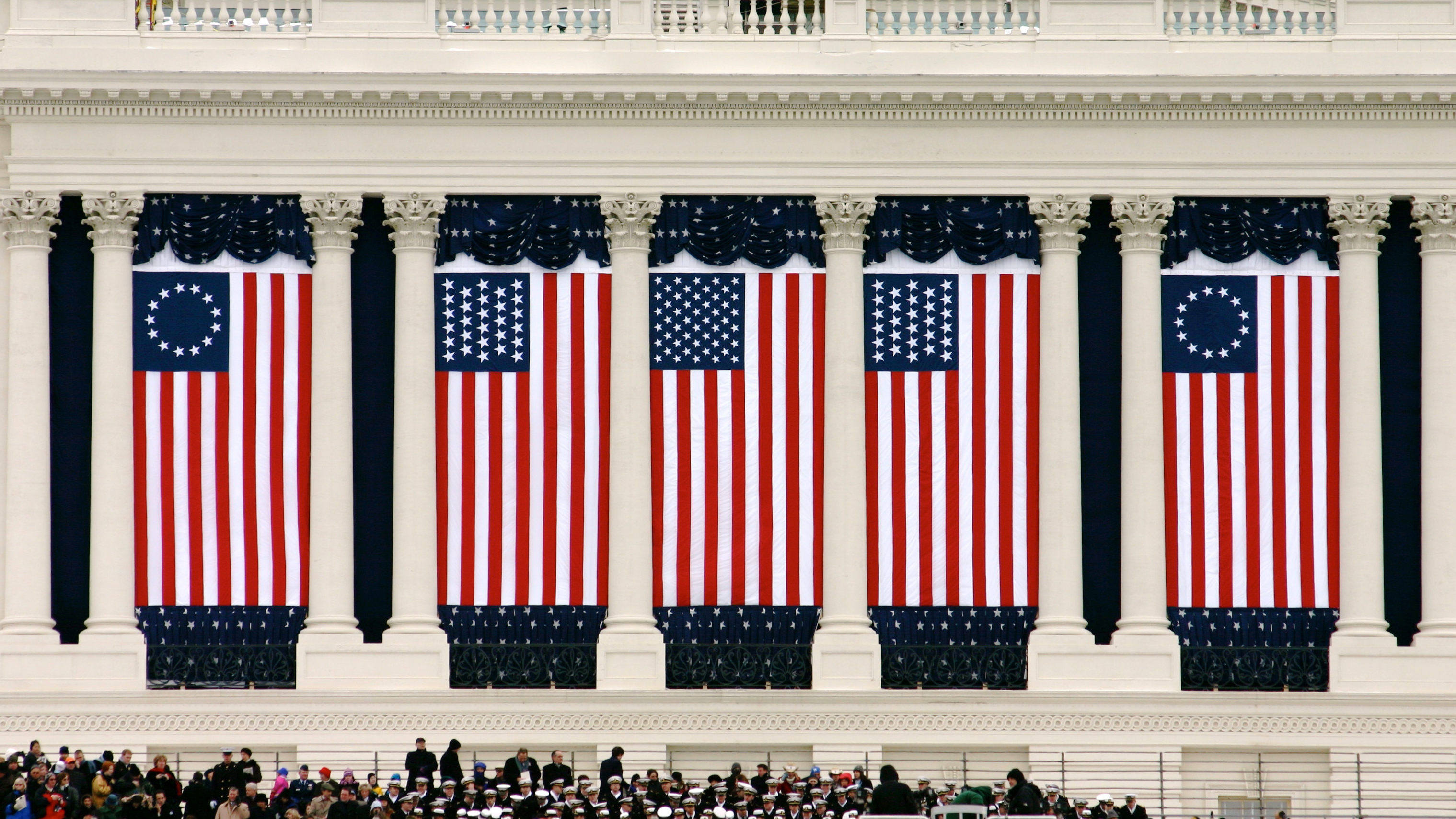 do not be anxious about anything, but in everything by prayer and supplication with thanksgiving let your requests be known to God.
Philippians 4:6
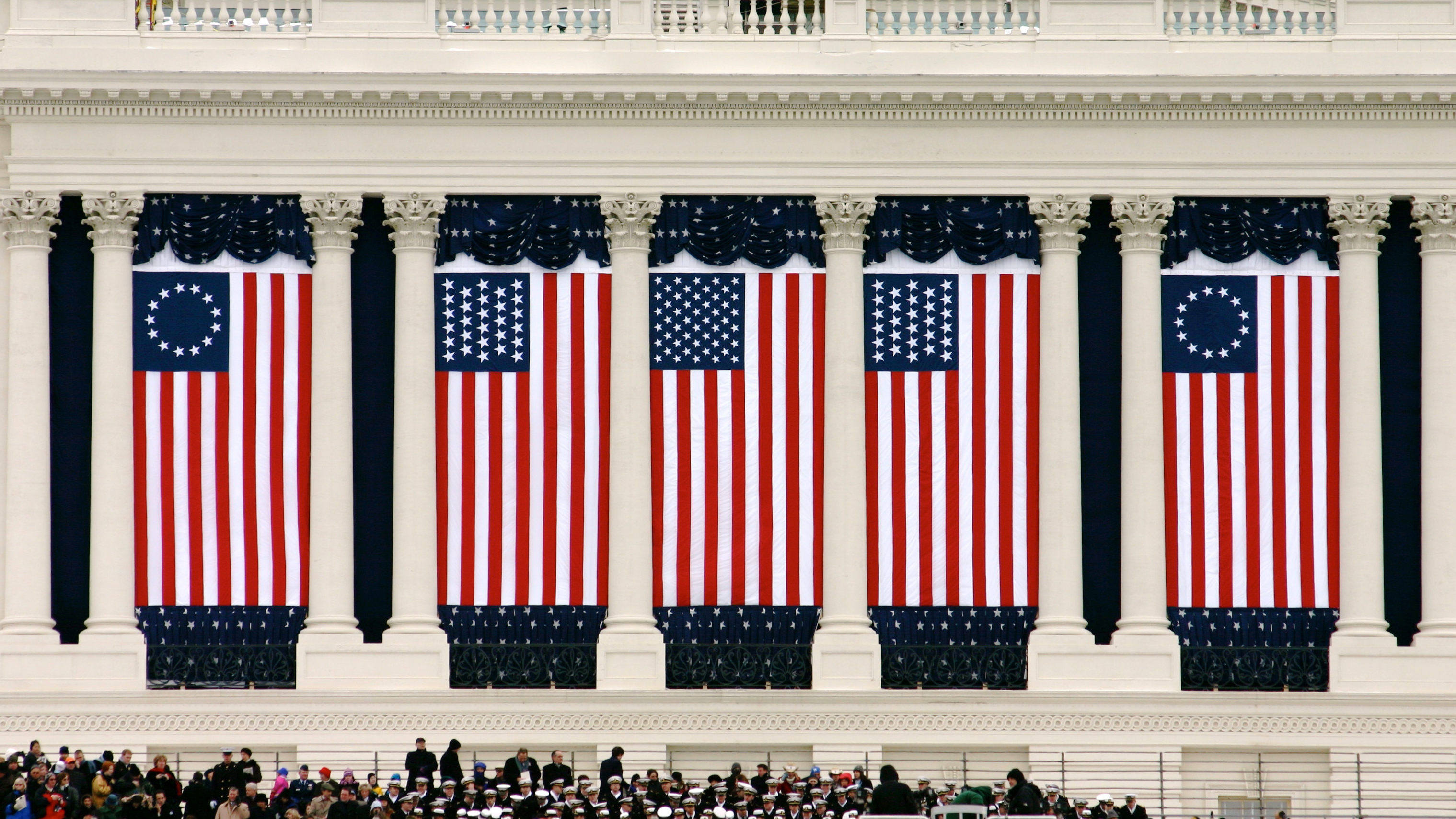 Beloved, I urge you as sojourners and exiles to abstain from the passions of the flesh, which wage war against your soul. Keep your conduct among the Gentiles honorable, so that when they speak against you as evildoers, they may see your good deeds and glorify God on the day of visitation.
1 Peter 2:11-12
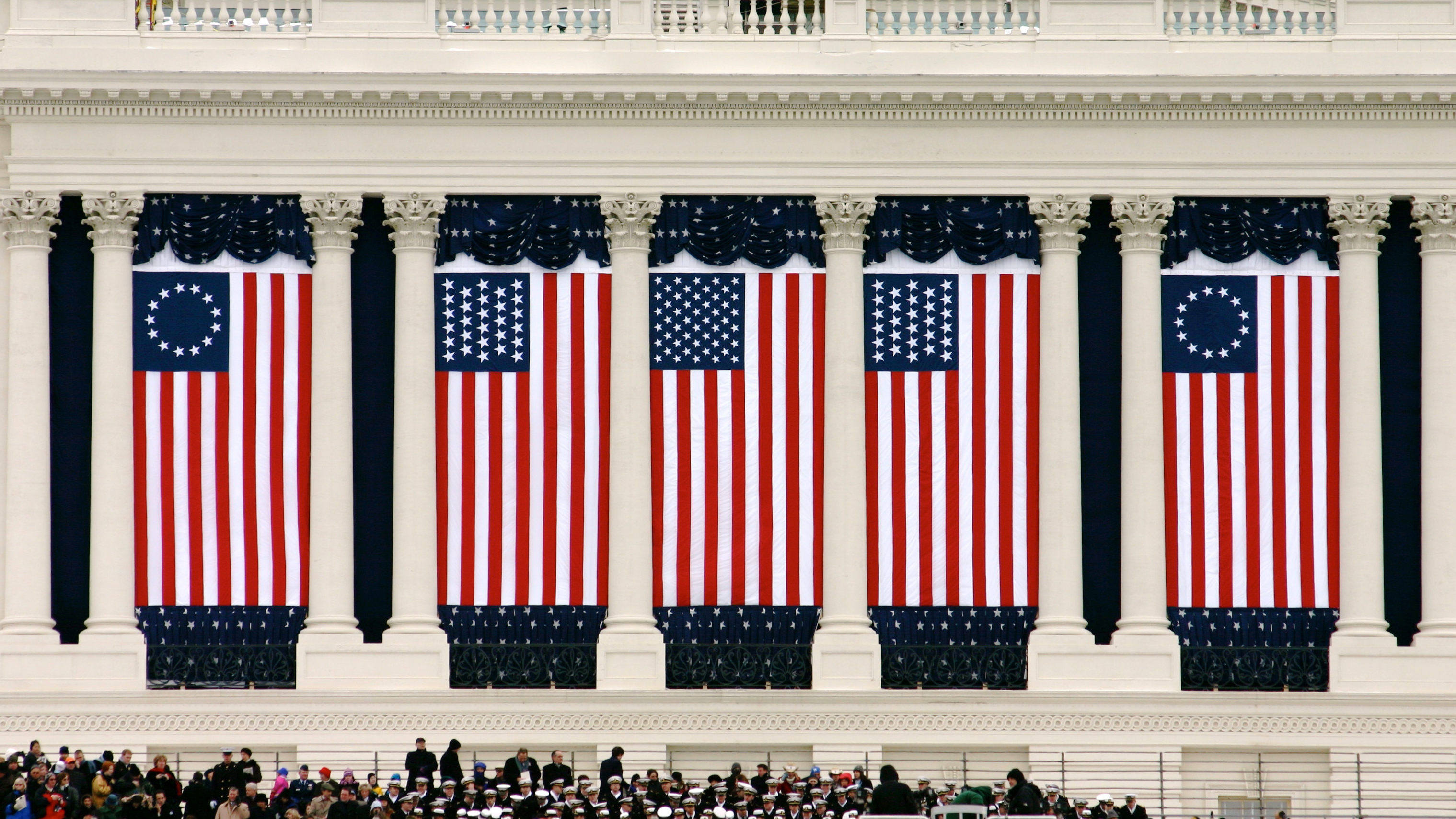 But seek the welfare of the city where I have sent you into exile, and pray to the Lord on its behalf, for in its welfare you will find your welfare.
Jeremiah 29:7
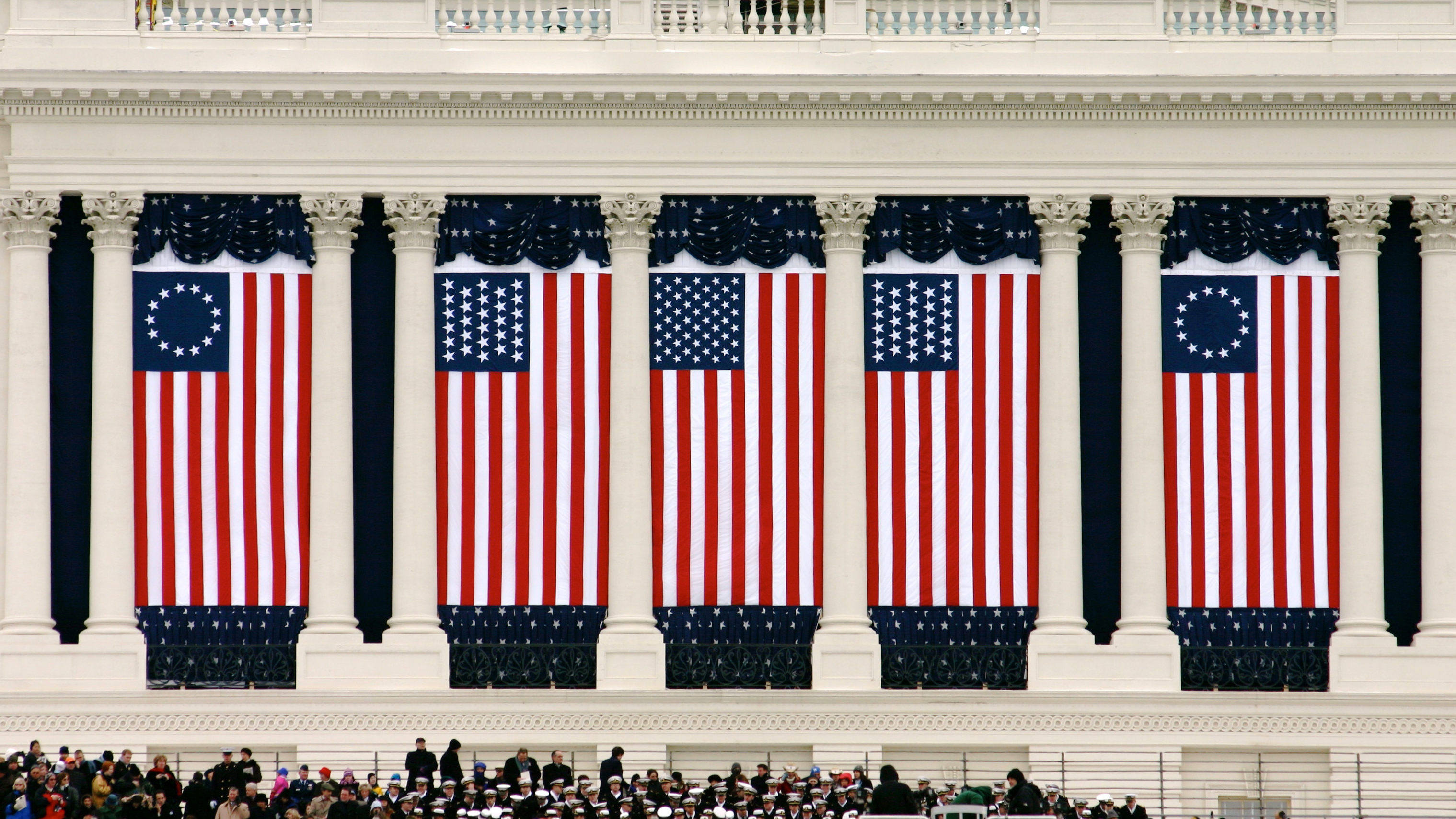 TimeIdentityCitizenshipMission
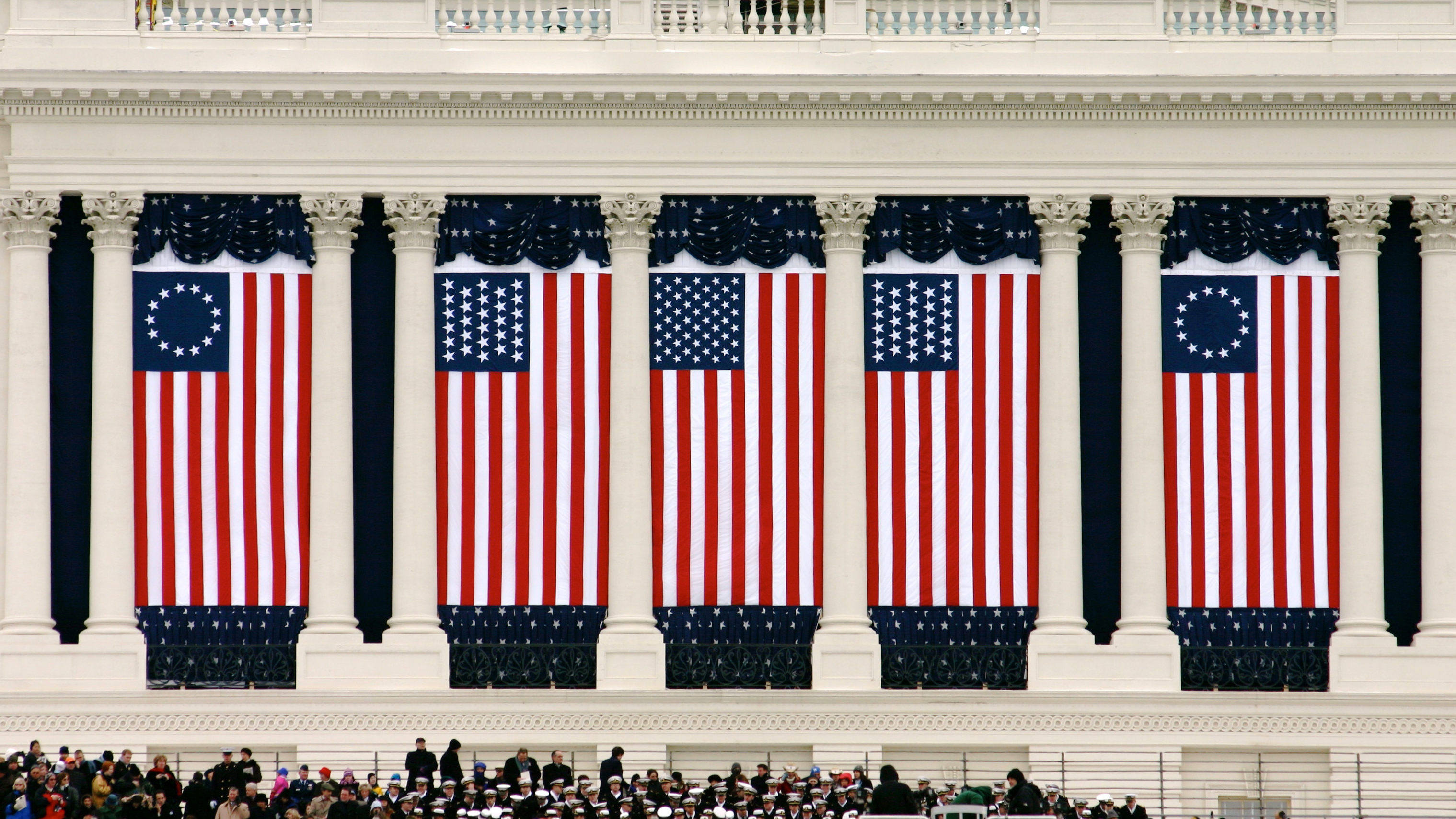 unless you repent you will all likewise perish
Luke 13:1-5
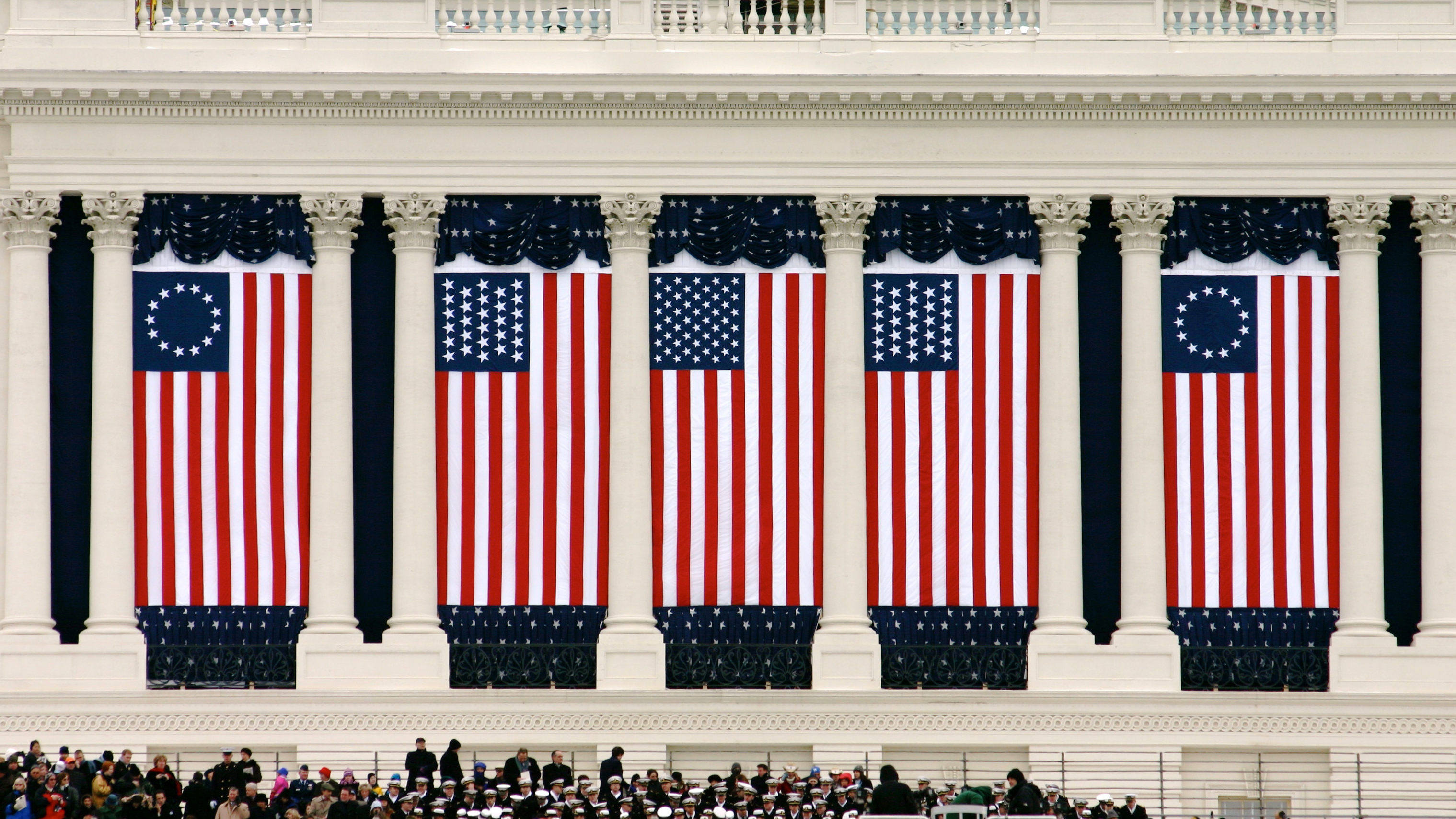 But seek first the kingdom of God, and His righteousness
Matthew 6:33
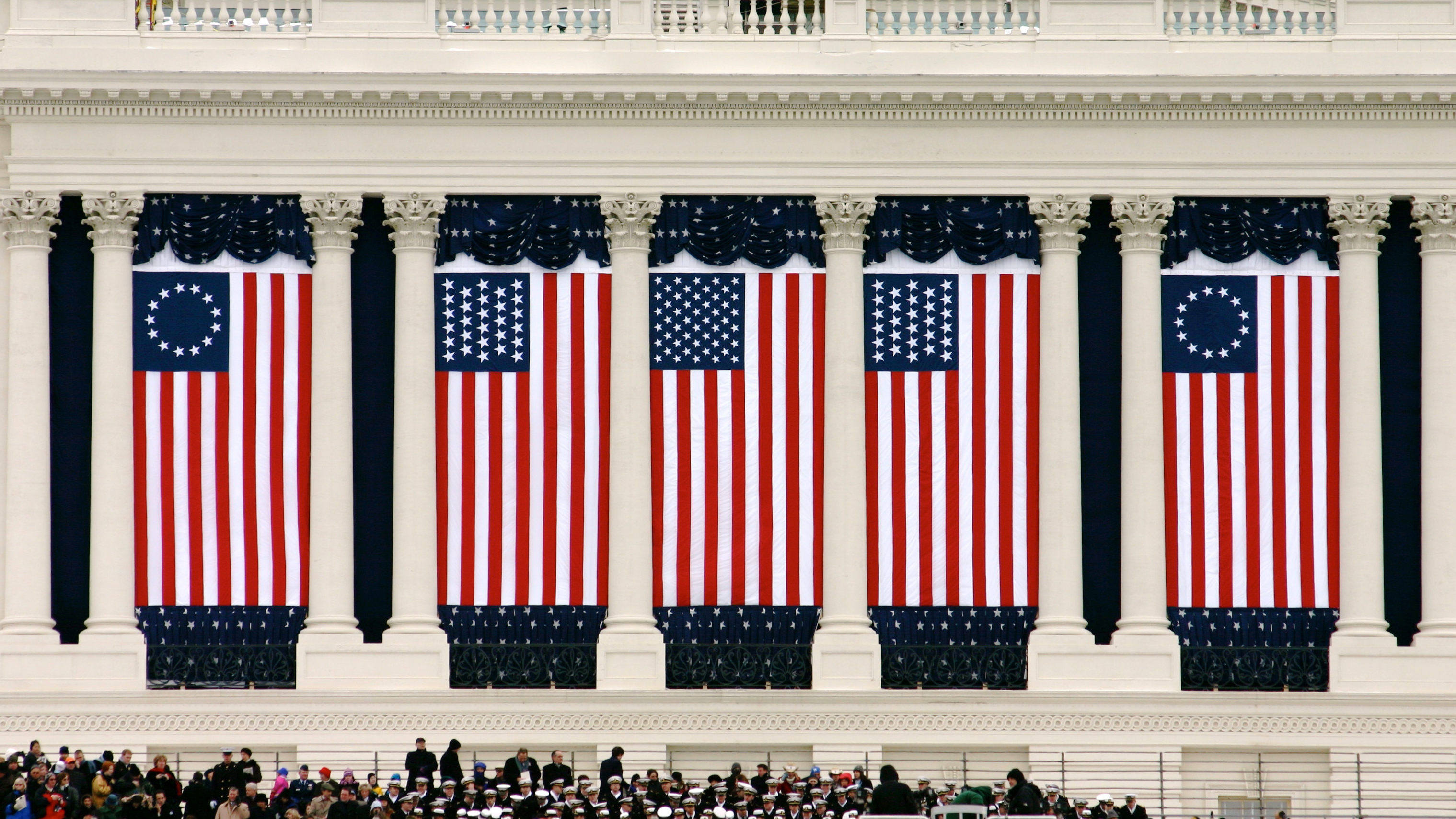 Let your light so shine before men, that they may see your good works and glorify your Father in heaven.
Matthew 5:16
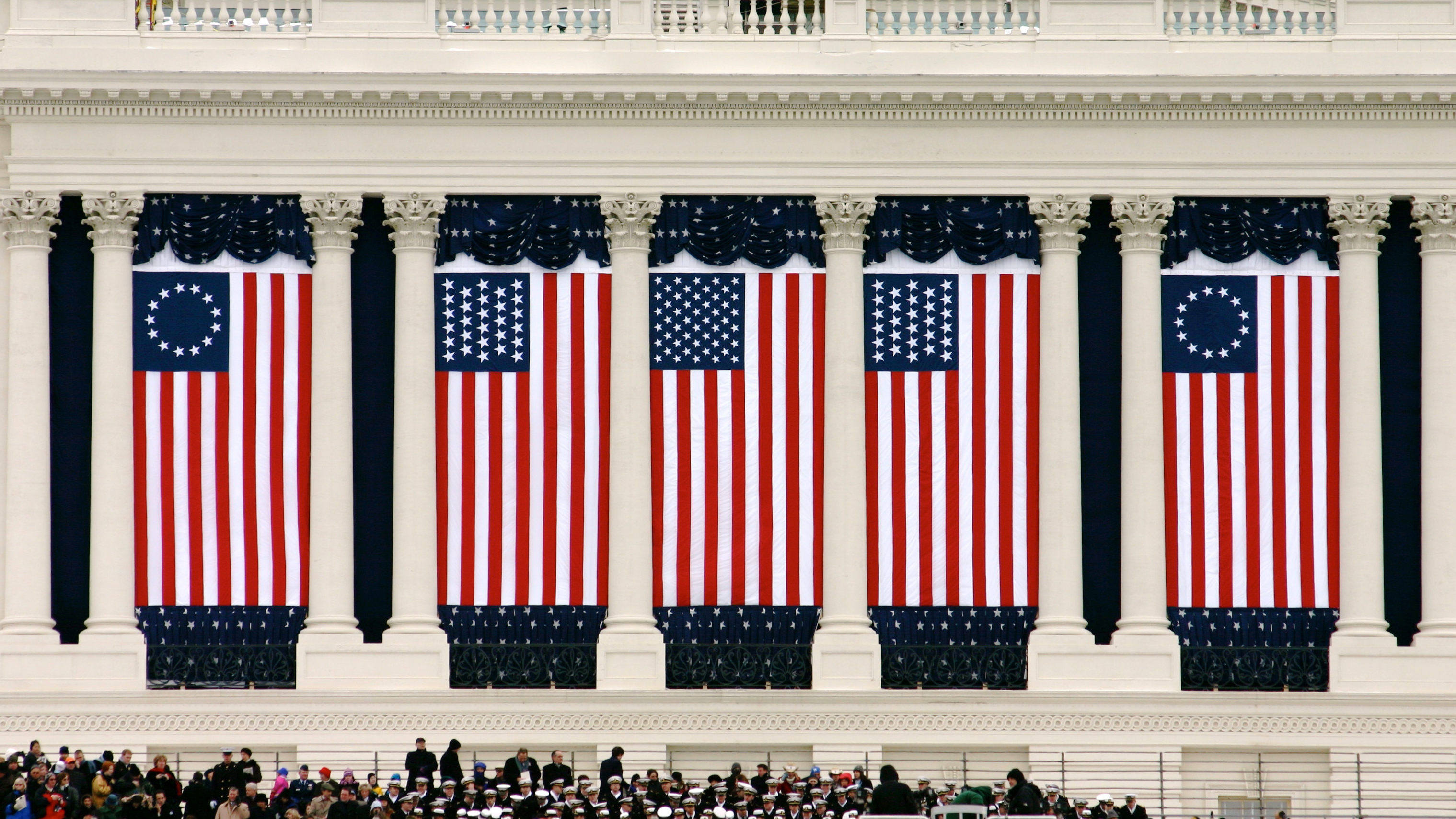 If it is possible, as much as depends on you, live peaceably with all men.
Romans 12:18
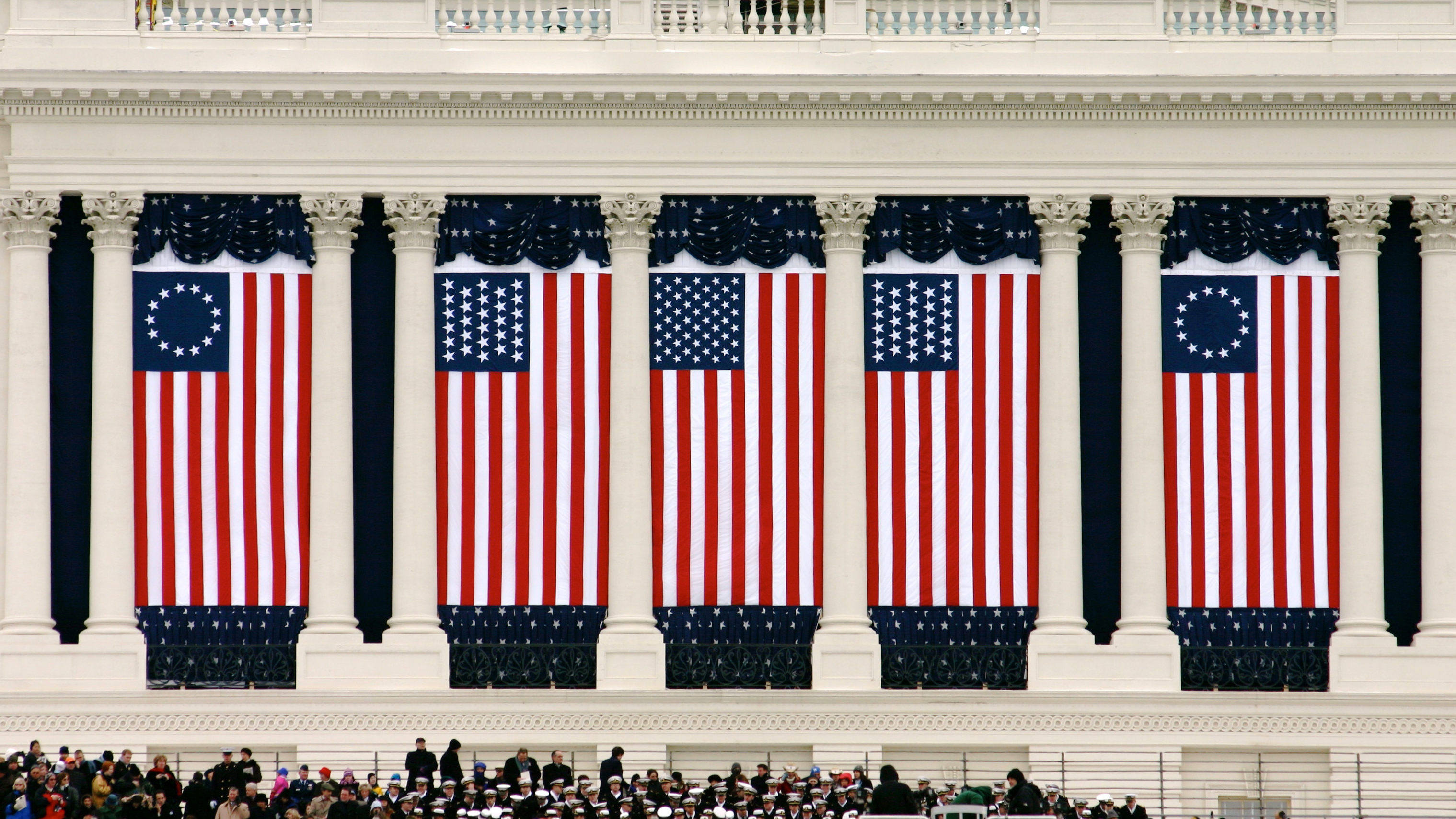 I urge that supplications, prayers, intercessions, and thanksgivings be made for all people, for kings and all who are in high positions, that we may lead a peaceful and quiet life, godly and dignified in every way.
I Timothy 2:1-2
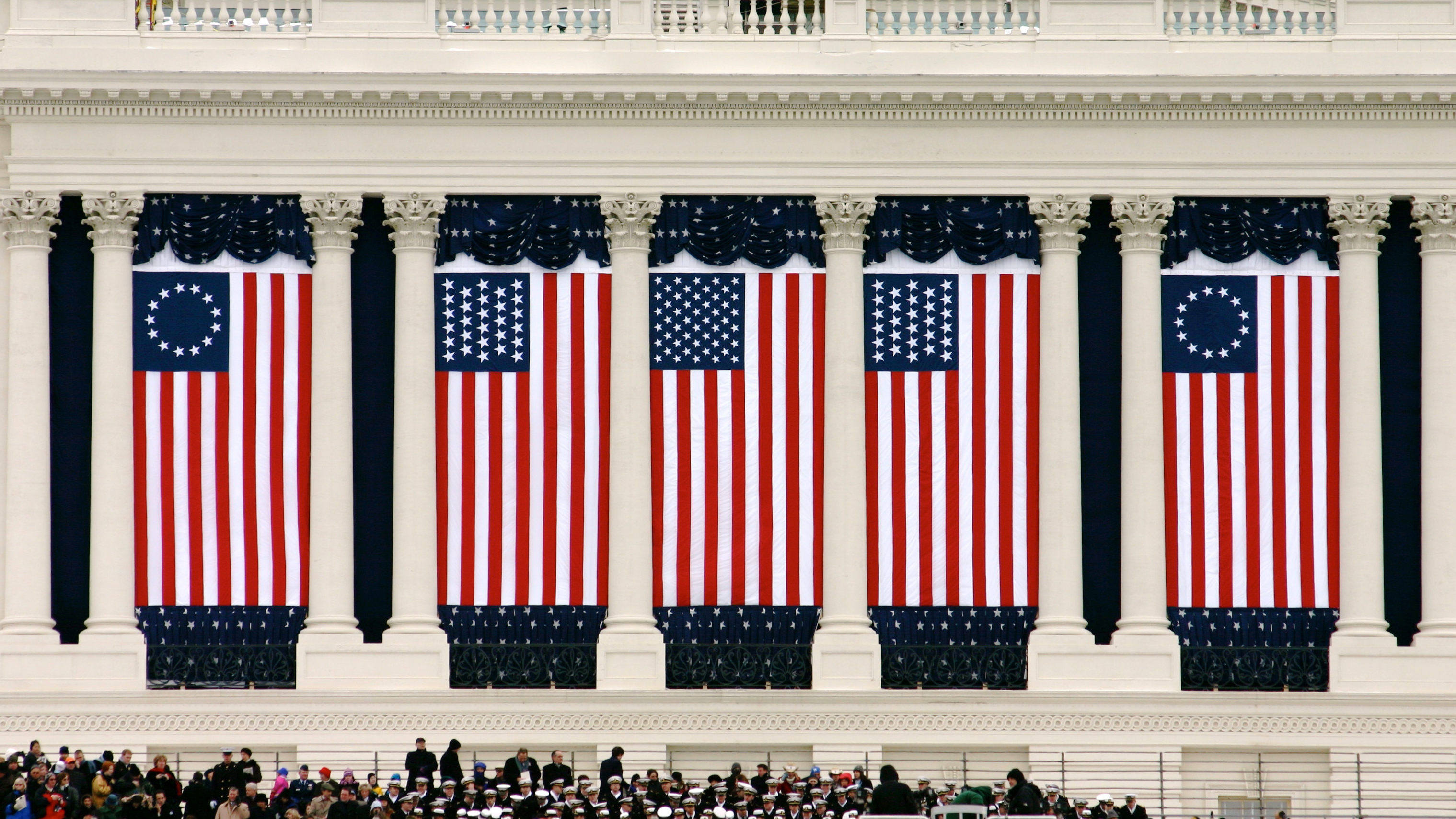 …But we urge you, brethren, that you increase more and more; that you also aspire to lead a quiet life, to mind your own business, and to work with your own hands, as we commanded you.
I Thessalonians 4:10-11
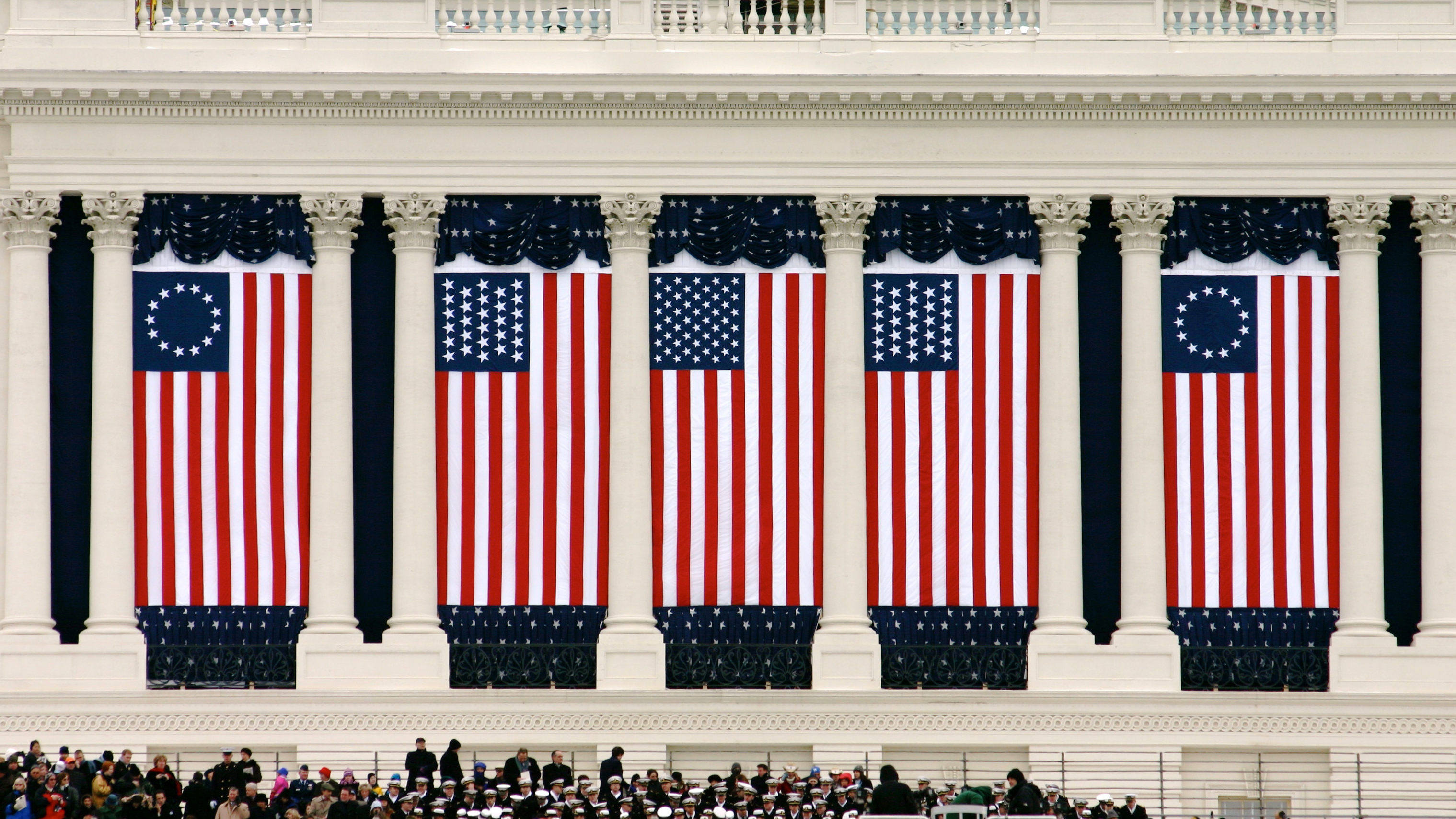 By this all people will know that you are my disciples, if you have love for one another.
John 13:35
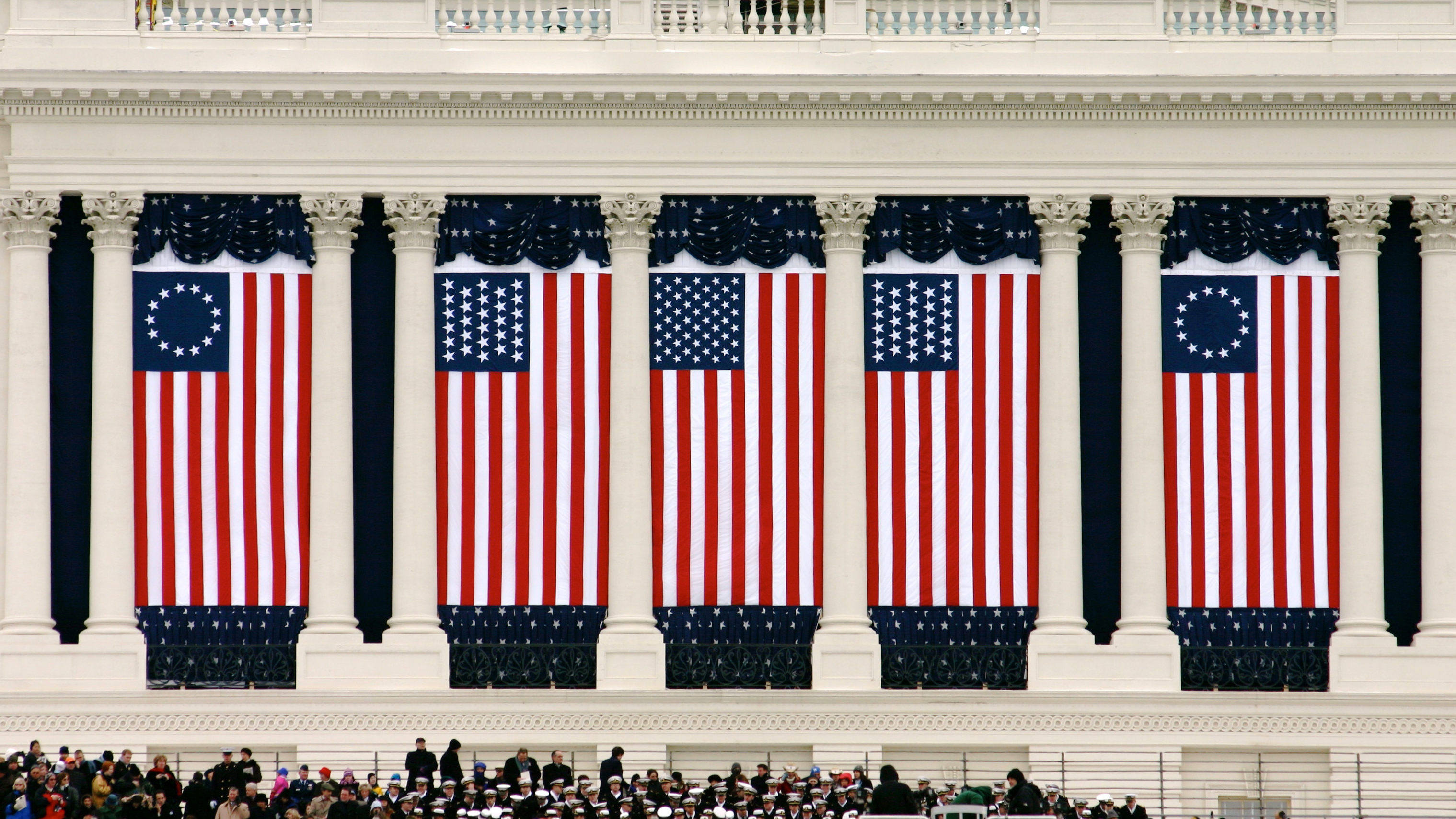 Let every person be subject to the governing authorities. For there is no authority except from God, and those that exist have been instituted by God. Therefore whoever resists the authorities resists what God has appointed, and those who resist will incur judgment. For rulers are not a terror to good conduct, but to bad. Would you have no fear of the one who is in authority? Then do what is good, and you will receive his approval, for he is God's servant for your good.
Romans 13:1-4
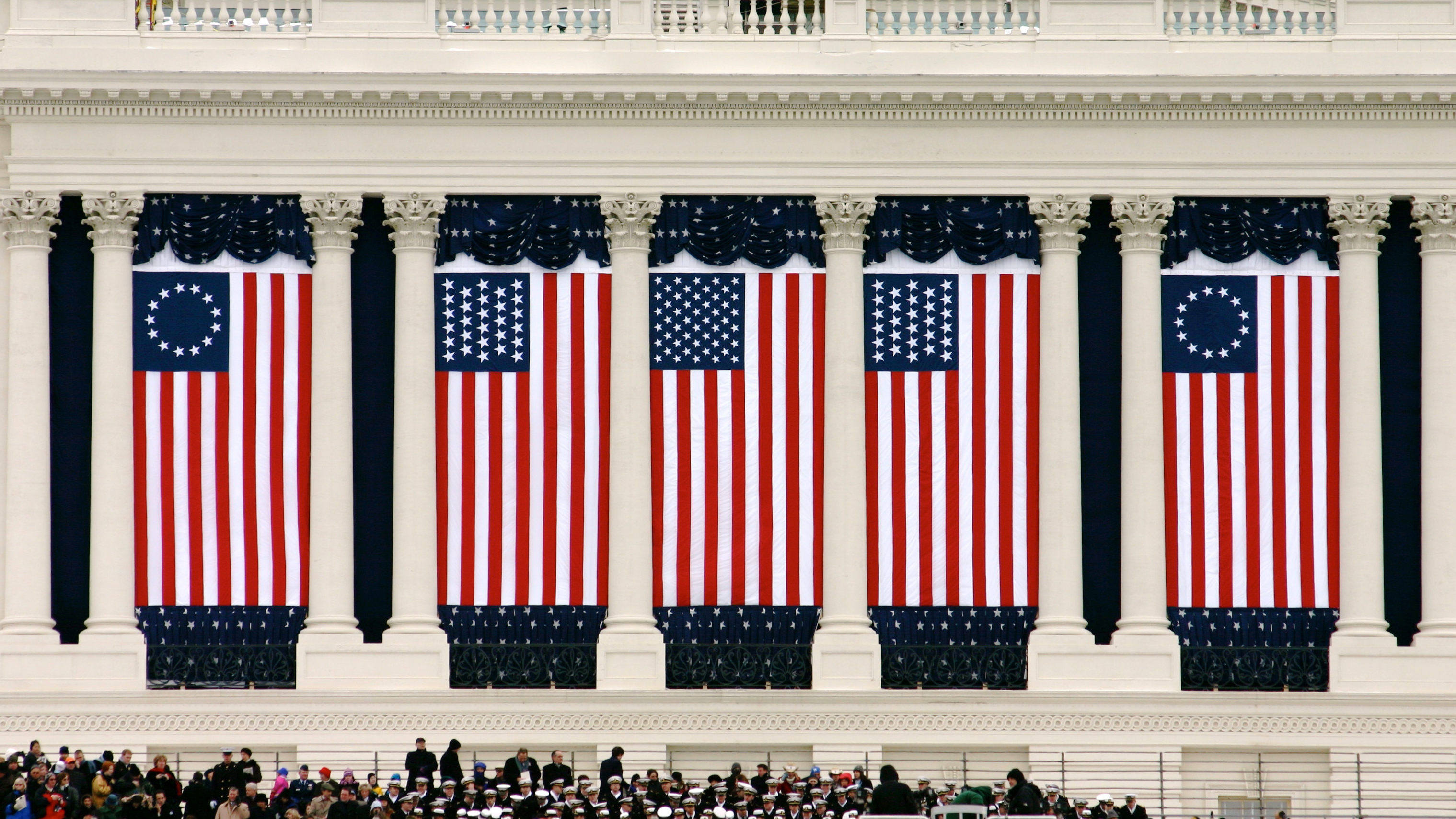 We must obey God rather than men.
Acts 5:29
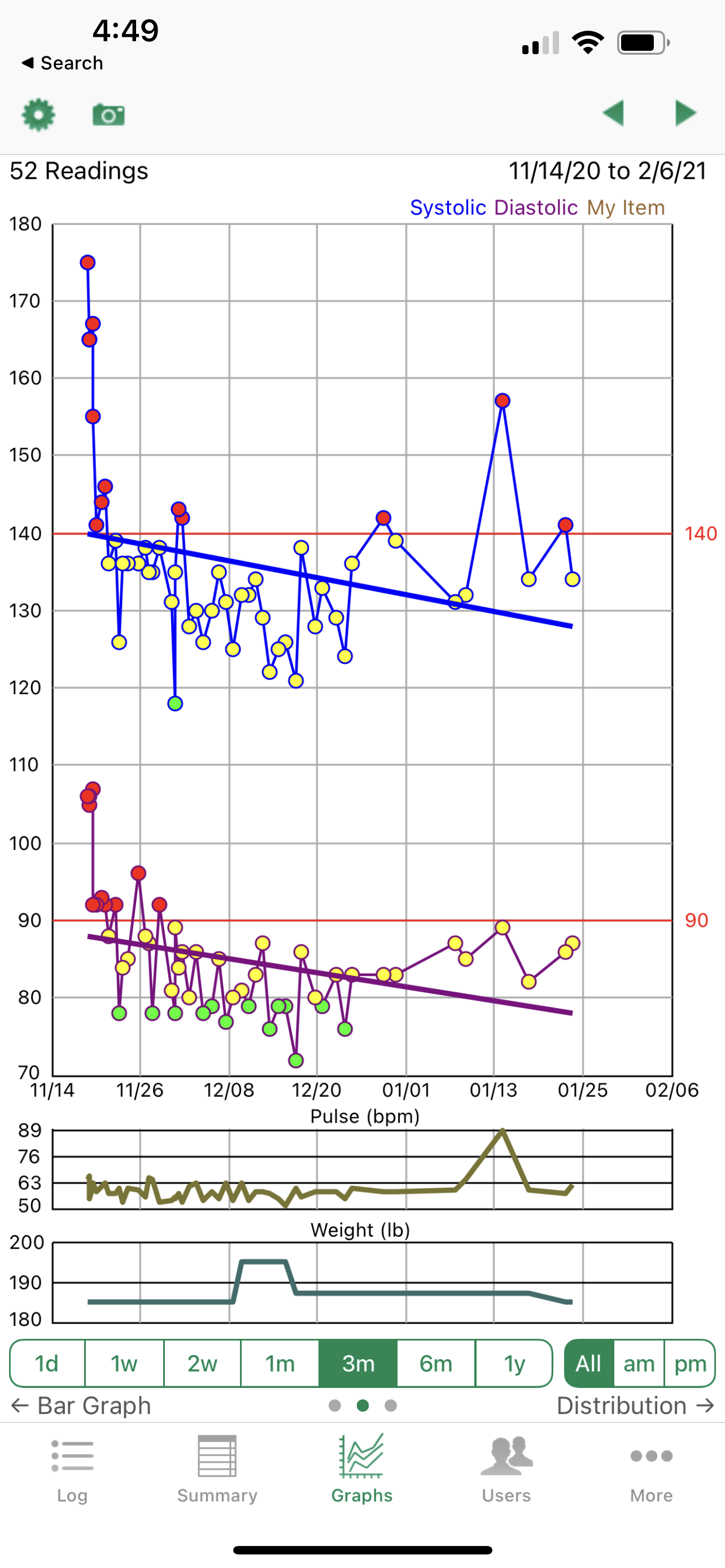